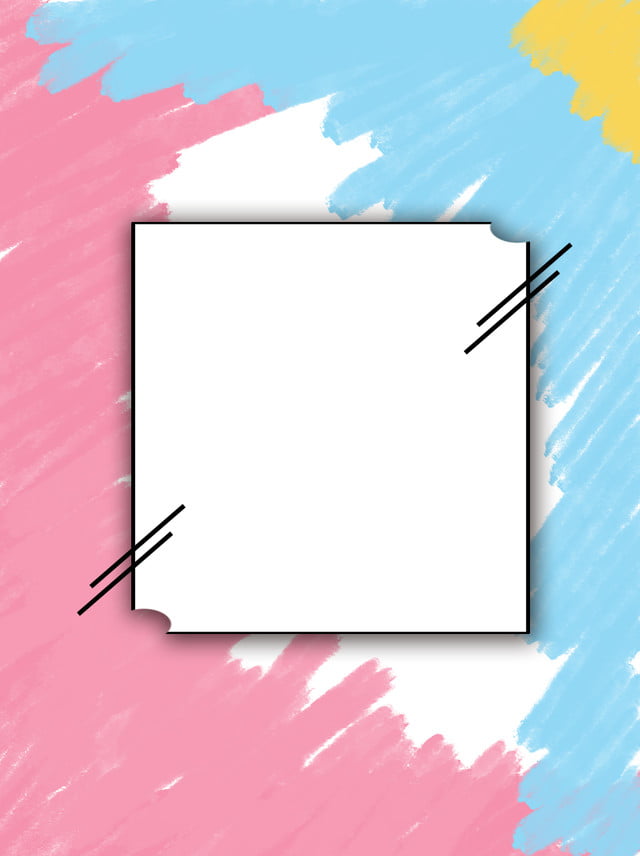 SEMANA INTERNACIONAL
DE LA
15 DE 
MAYO
2021
FAMILIA
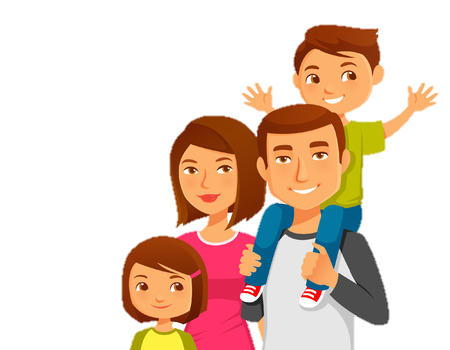 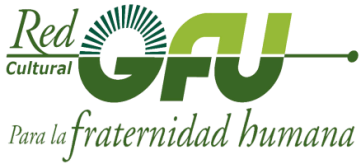 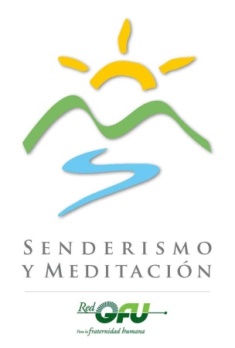 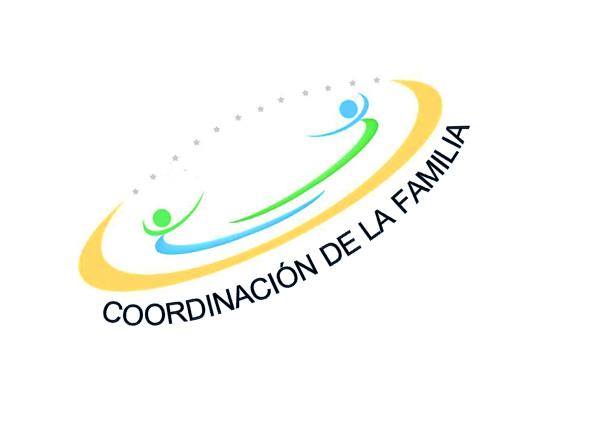 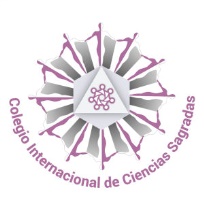 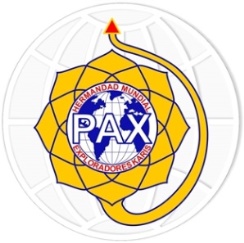 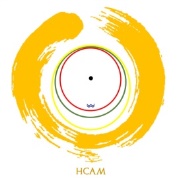 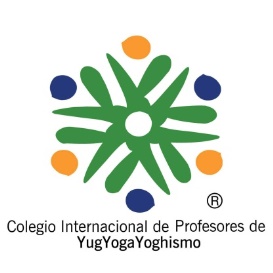 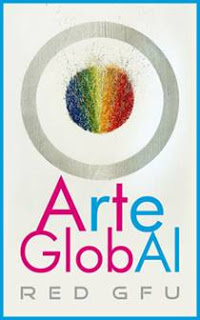 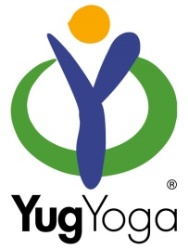 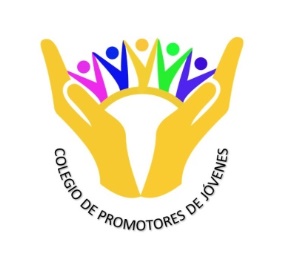 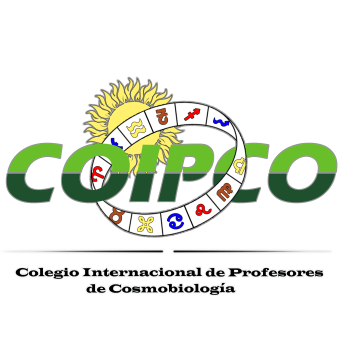 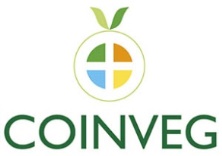 redgfu.org